RICHARD RENAULT
DOCUMENTS · EXERCICE SUR LA DURÉE VOCALIQUE
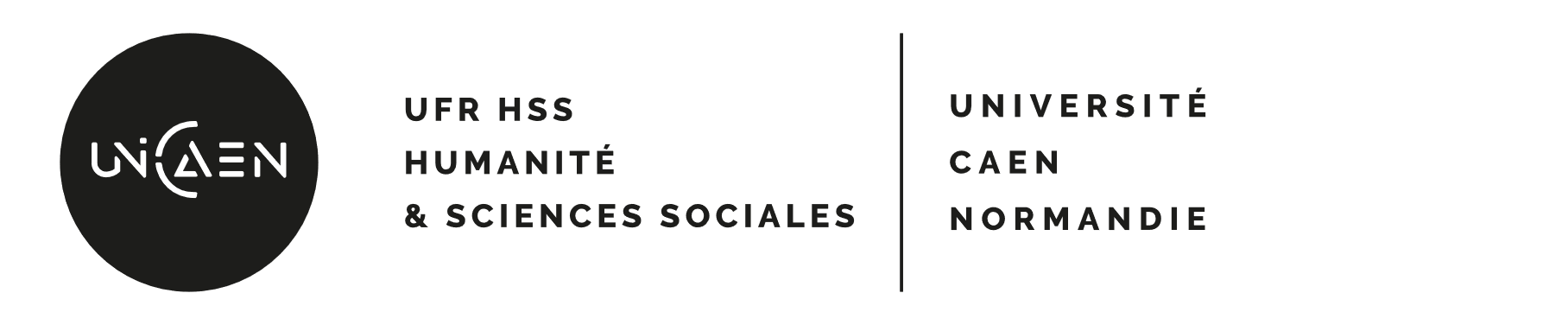 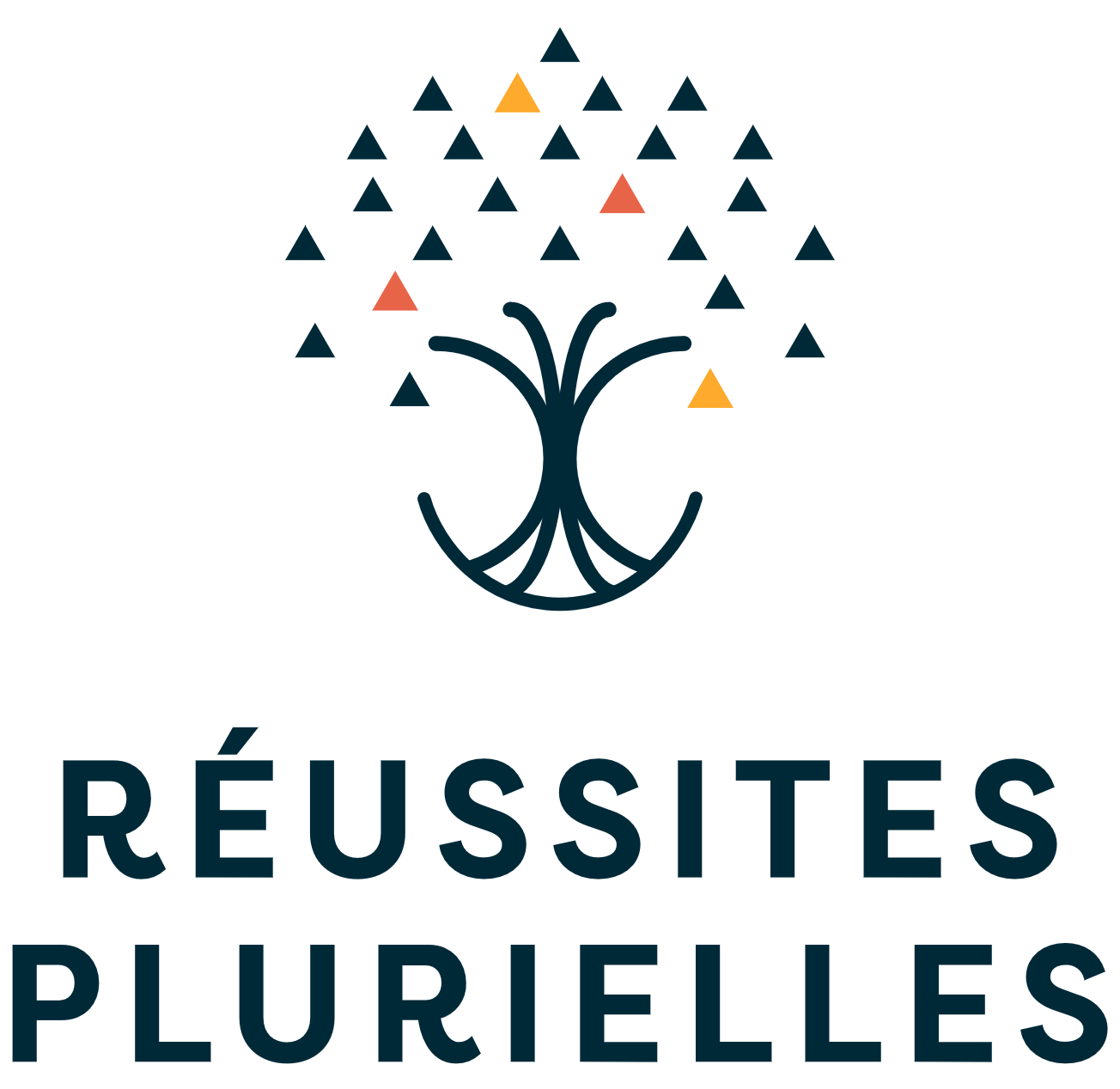 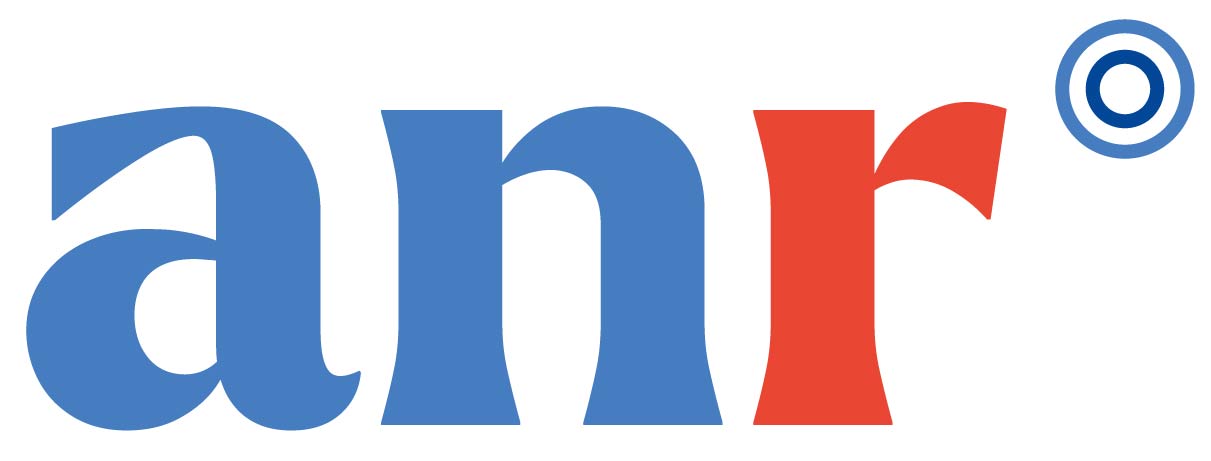 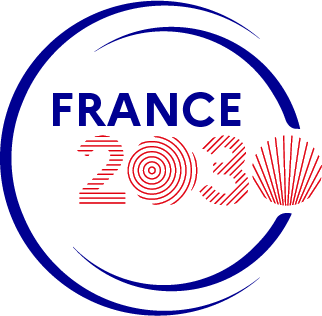 ANR-18-NCUN-0021
EXERCICE 1
Écoutez les différences entre les mots de chacune des 5 séries suivantes.
Cliquez sur la transcription pour écoutez le mot.
SÉRIE 1
1
[sata]
sata
cent
2
[sata:]
sataa
il pleut
EXERCICE 1
SÉRIE 2
3
[tuli]
tuli
feu
4
[tu:li]
tuuli
vent
SÉRIE 3
5
[sitæ]
sitä
ce (partitif)
6
[si:tæ]
siitä
ce (élatif)
EXERCICE 1
SÉRIE 4
7
[asia]
asia
chose
[asia:]
asiaa
chose (partitif)
8
[a:sia]
Aasia
Asie
9
10
[a:sia:]
Aasiaa
Asie (partitif)
EXERCICE 1
SÉRIE 5
11
[tule]
tule
viens !
12
[tu:le]
tuule
souffle !
13
[tule:]
tulee
il/elle vient
14
[tu:le:]
tuulee
il/elle souffle
EXERCICE 2
Cliquez sur l’icône représentant une oreille pour écouter le mot.
Puis, cliquez sur la transcription correspondant à ce que vous avez entendu.
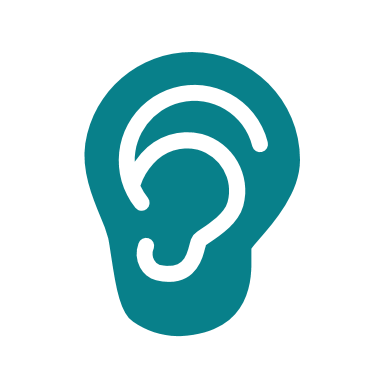 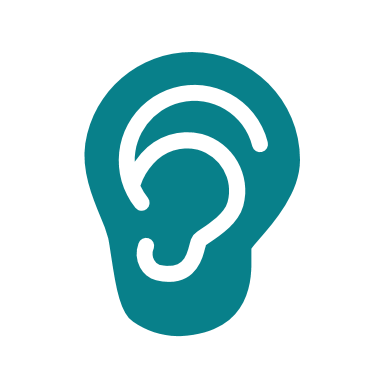 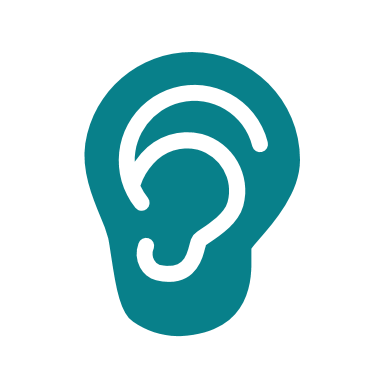 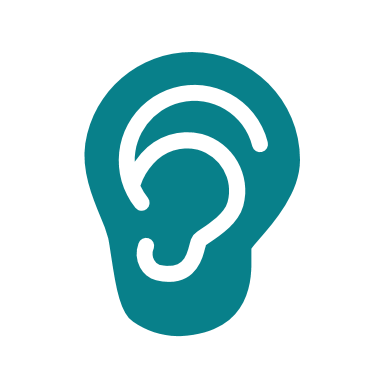 [sata]
[sata]
[sata]
[sata]
[sata:]
[sata:]
[sata:]
[sata:]
EXERCICE 3
Cliquez sur l’icône représentant une oreille pour écouter le mot.
Puis, cliquez sur la transcription correspondant à ce que vous avez entendu.
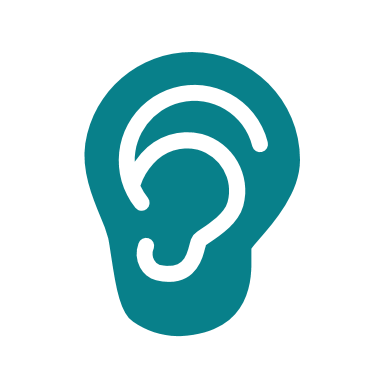 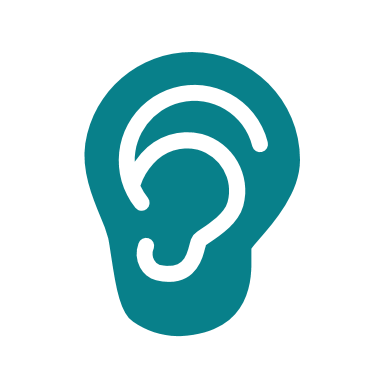 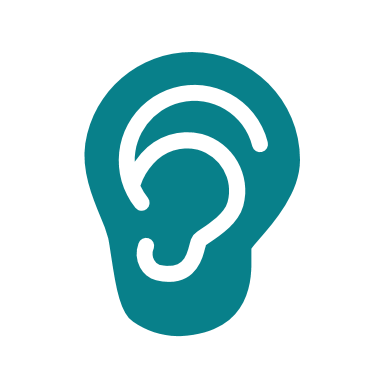 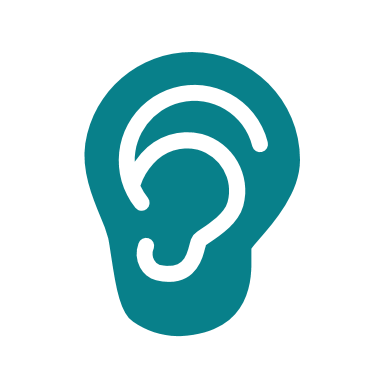 [tu:li]
[tu:li]
[tu:li]
[tu:li]
[tuli]
[tuli]
[tuli]
[tuli]
EXERCICE 4
Cliquez sur l’icône représentant une oreille pour écouter le mot.
Puis, cliquez sur la transcription correspondant à ce que vous avez entendu.
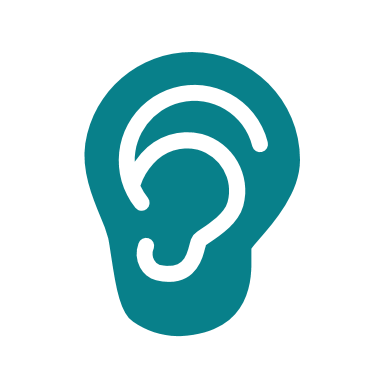 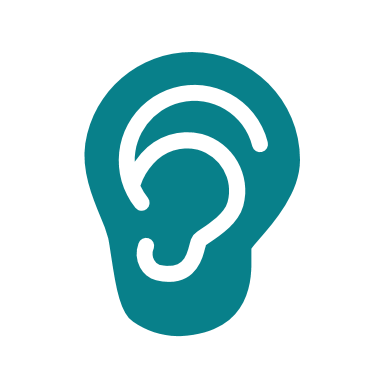 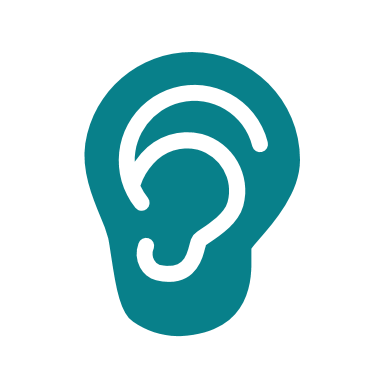 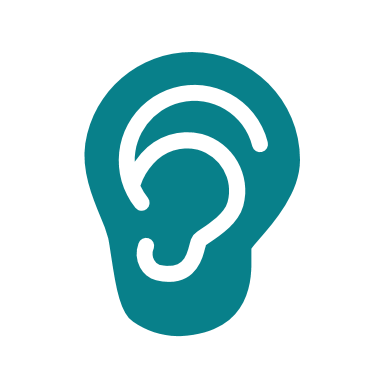 [sitæ]
[sitæ]
[sitæ]
[sitæ]
[si:tæ]
[si:tæ]
[si:tæ]
[si:tæ]
EXERCICE 5
Cliquez sur l’icône représentant une oreille pour écouter le mot.
Puis, cliquez sur la transcription correspondant à ce que vous avez entendu.
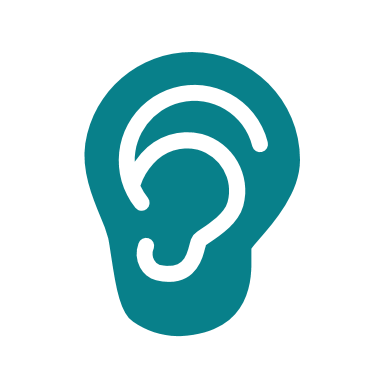 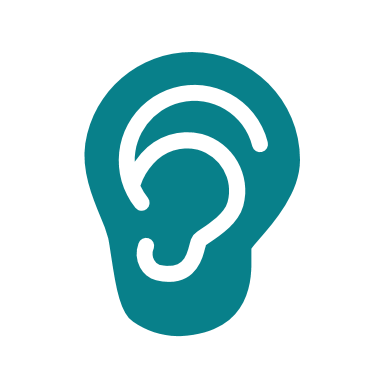 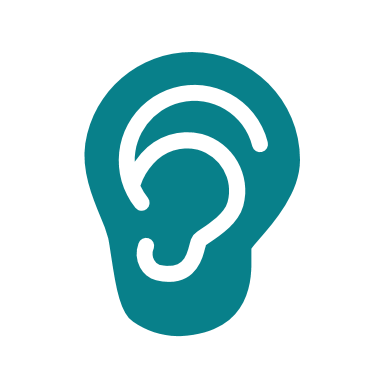 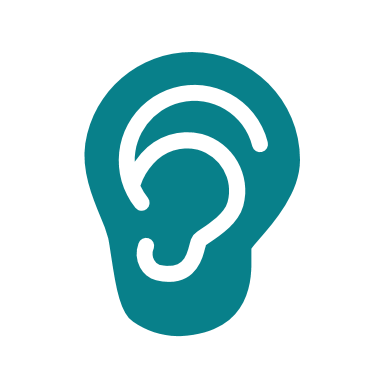 [asia]
[asia]
[asia]
[asia]
[asia:]
[asia:]
[asia:]
[asia:]
[a:sia]
[a:sia]
[a:sia]
[a:sia]
[a:sia:]
[a:sia:]
[a:sia:]
[a:sia:]
EXERCICE 6
Cliquez sur l’icône représentant une oreille pour écouter le mot.
Puis, cliquez sur la transcription correspondant à ce que vous avez entendu.
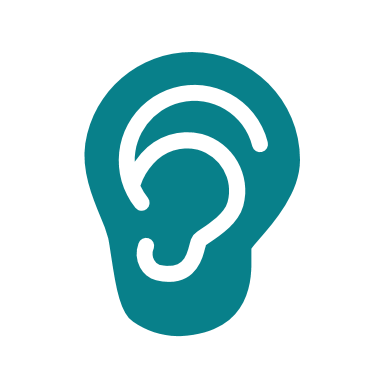 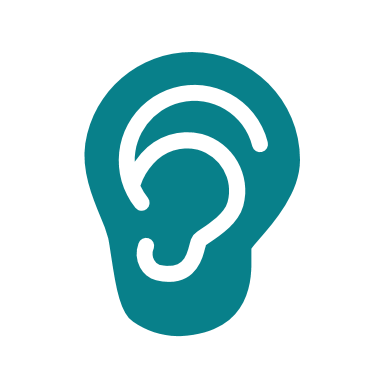 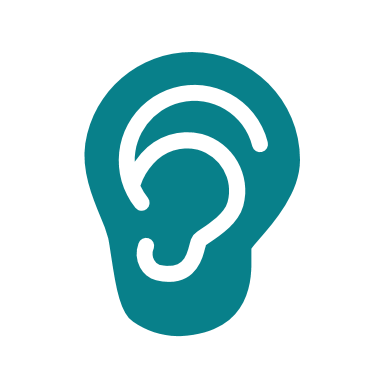 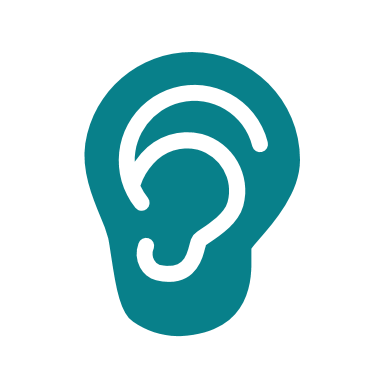 [tule]
[tule]
[tule]
[tule]
[tu:le]
[tu:le]
[tu:le]
[tu:le]
[tule:]
[tule:]
[tule:]
[tule:]
[tu:le:]
[tu:le:]
[tu:le:]
[tu:le:]
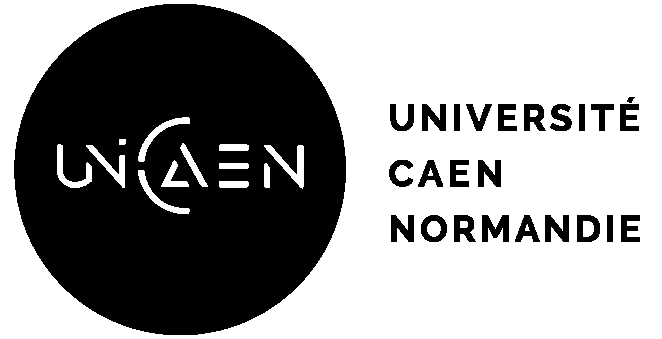 CONCEPTION & RÉDACTION 
RICHARD RENAULT

ADAPTATION & RÉALISATION
CEMU Université de Caen Normandie 

DIFFUSION  
Cette ressource est diffusée sous licence libre CC-BY-NC-SA
Ce travail a bénéficié d’une aide de l’État géré par l’Agence Nationale de la Recherche au titre du programme « Investissements d’avenir » portant la référence ANR-18-NCUN-021
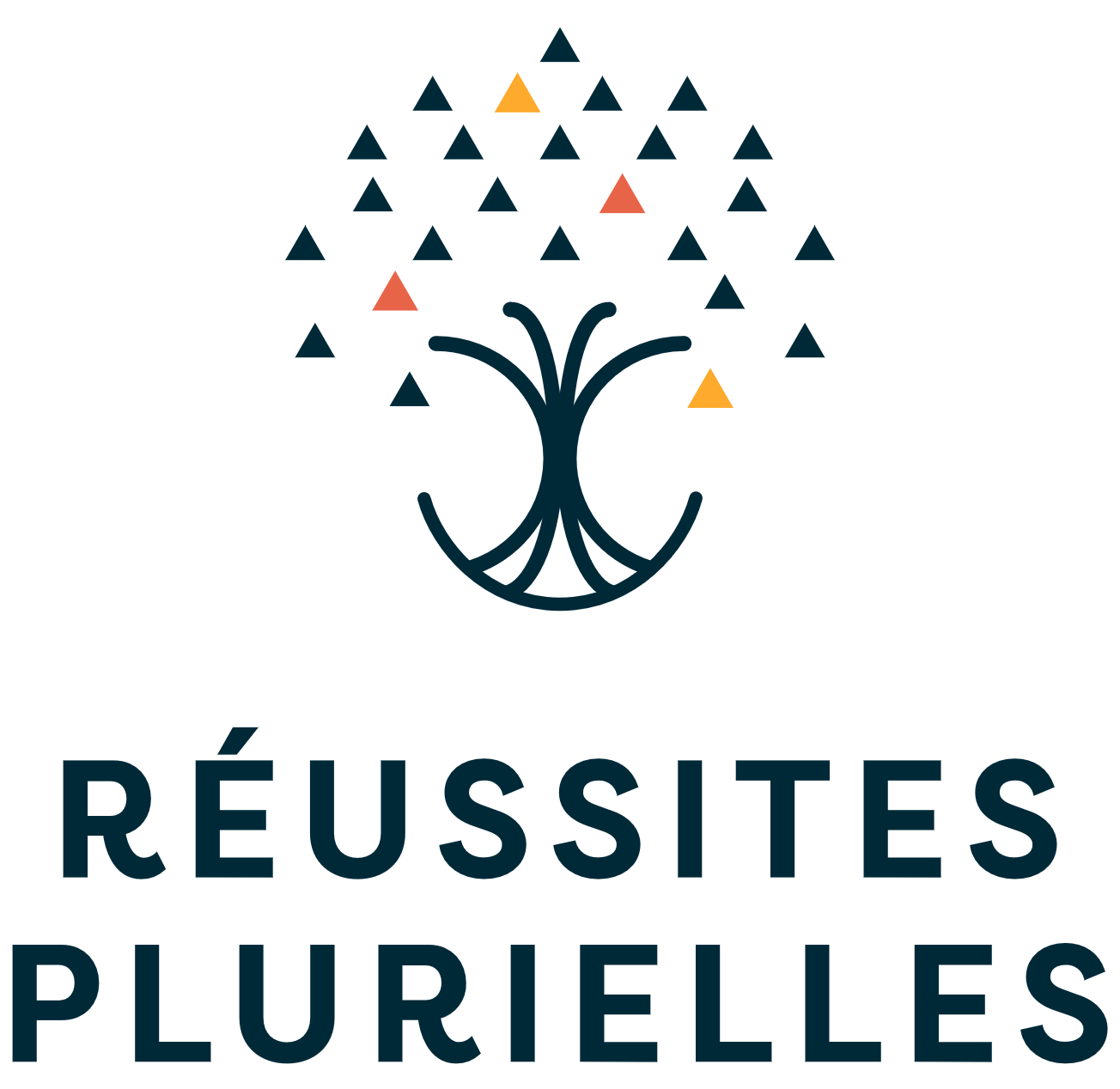 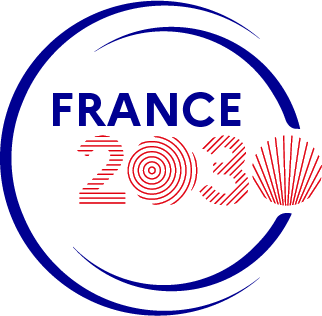 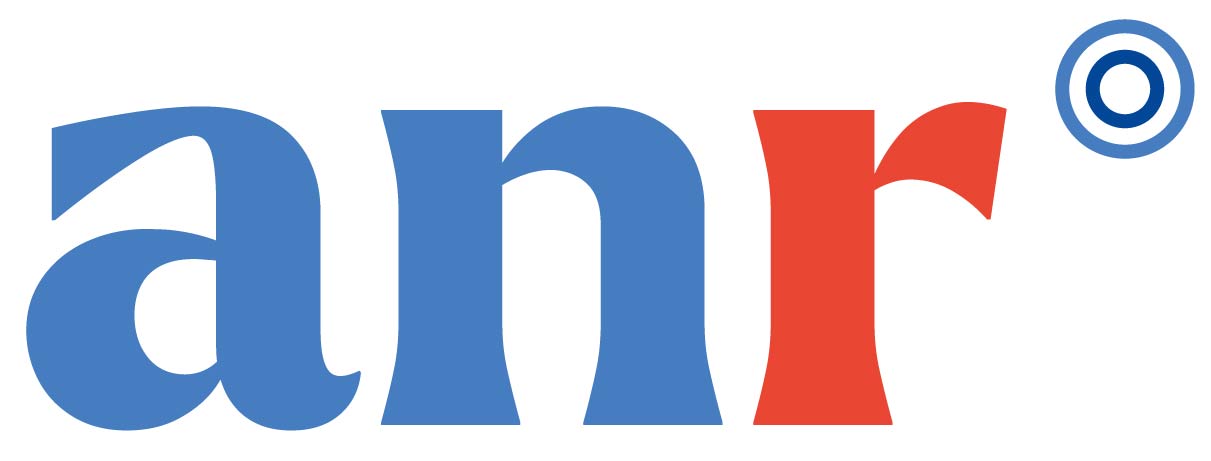 ANR-18-NCUN-0021